U 5 Writing p 46
Tr. Nora Khalid
To write a recipe using theimperative, sequence words and time words.
What’s your favorite food?
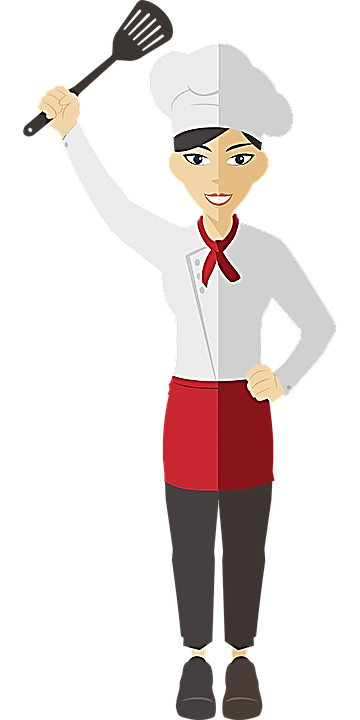 Tell us the ingredients and we’ll guess the dish
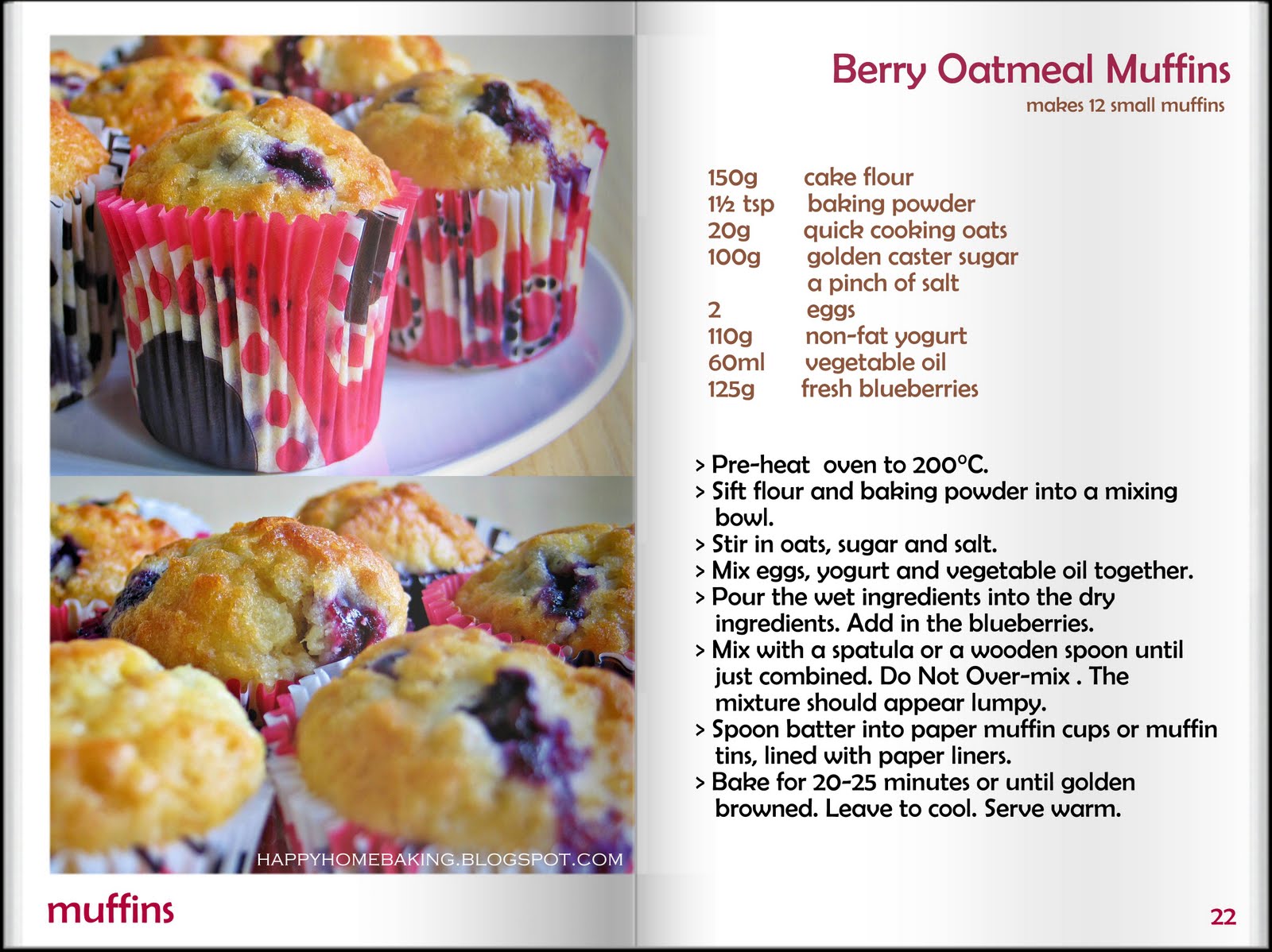 This is a recipe of Muffin
What does “recipe” mean?
To write a recipe, we use:
Sequence words
Time words
Imperative
Boil – Melt – put – 
Add – pour
fist, next, then, after that, finally
when and until.
Sequence words
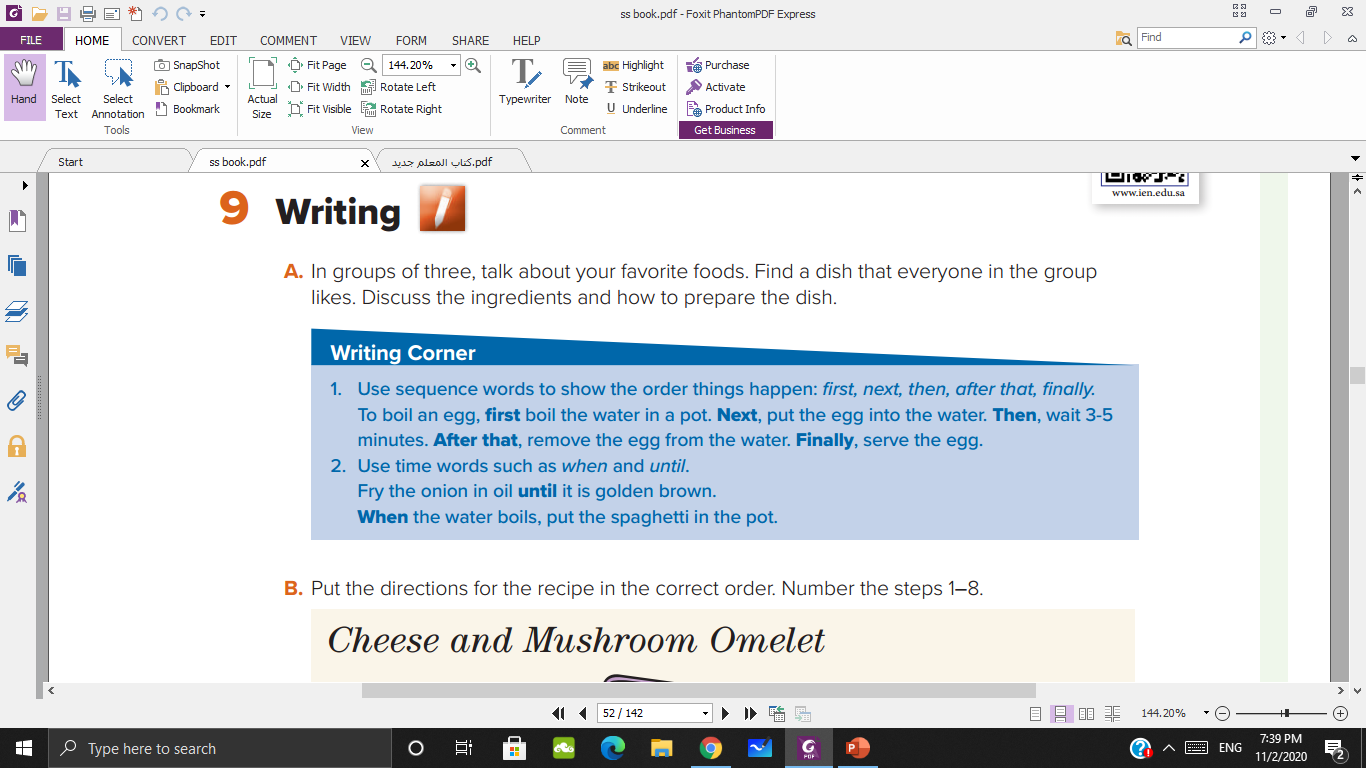 Time words
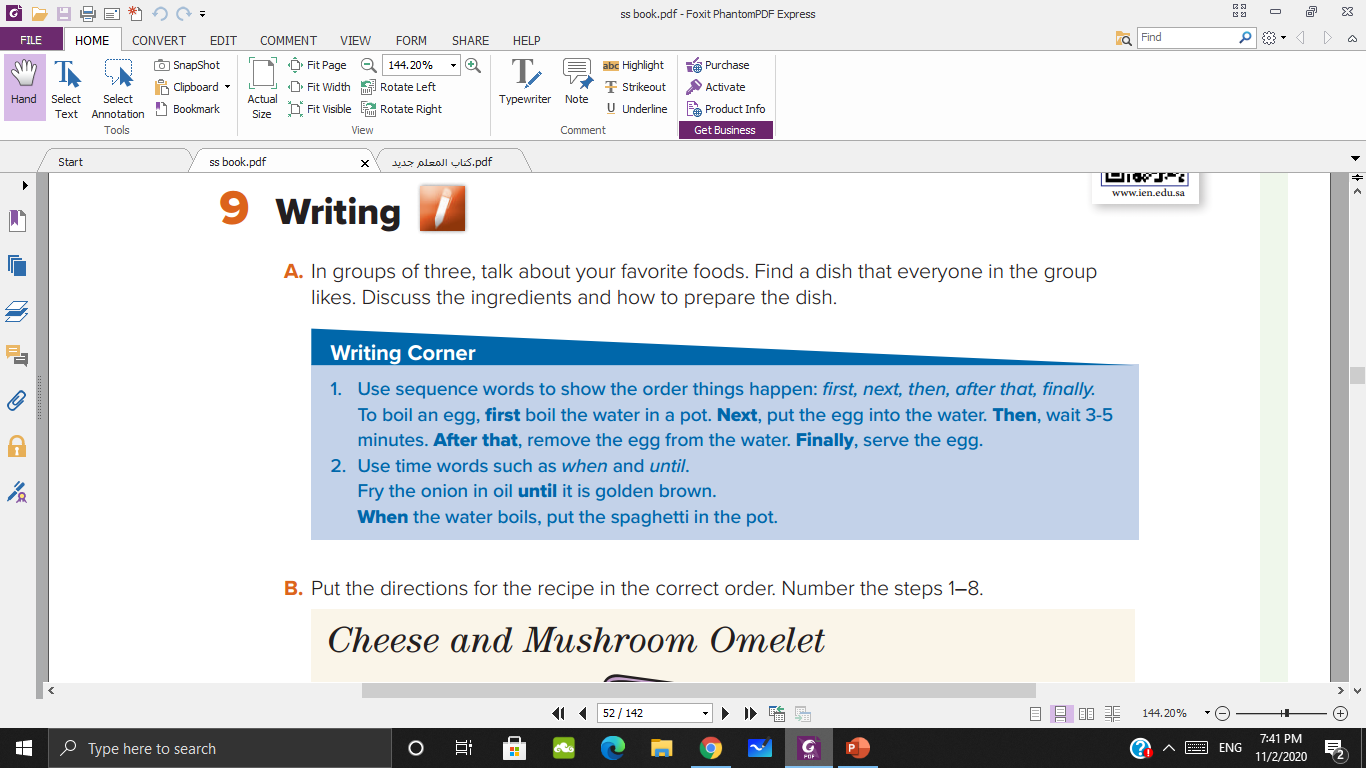 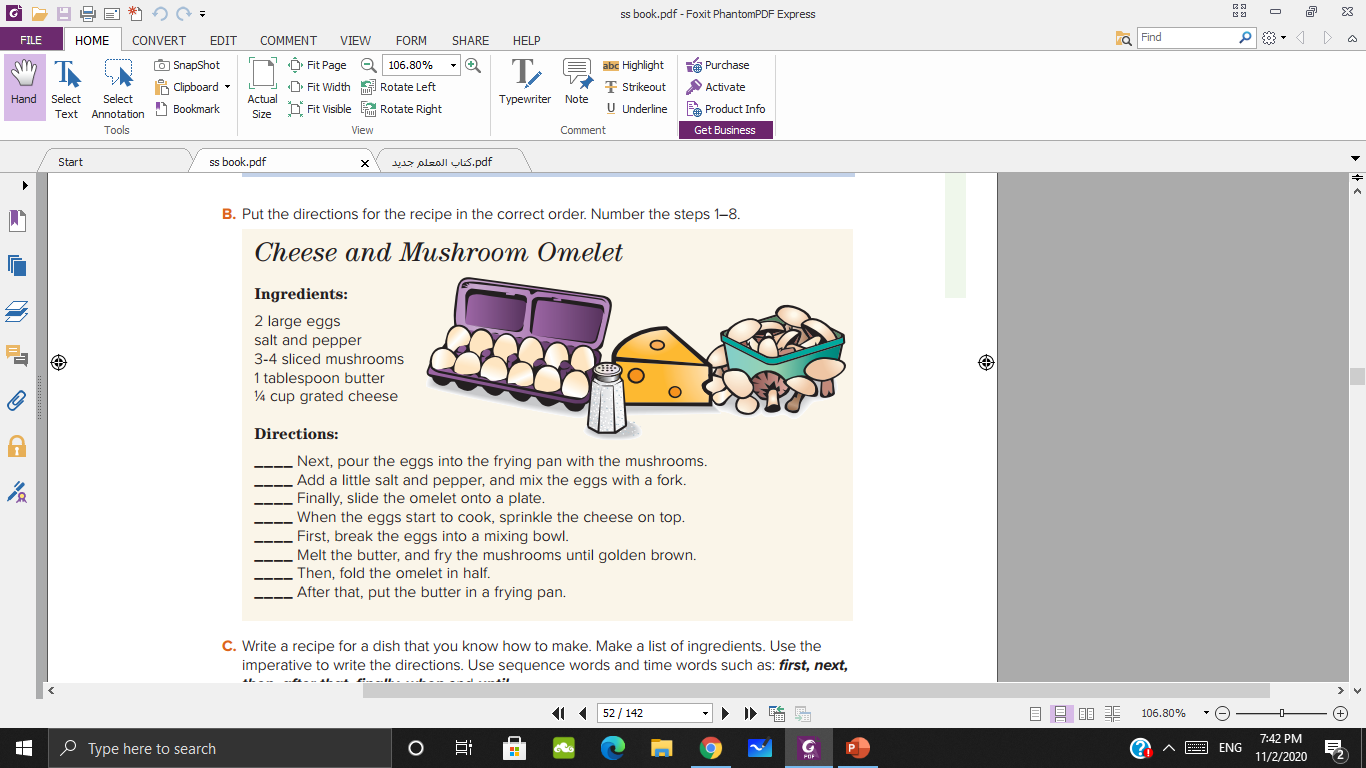 Time words + sequence words
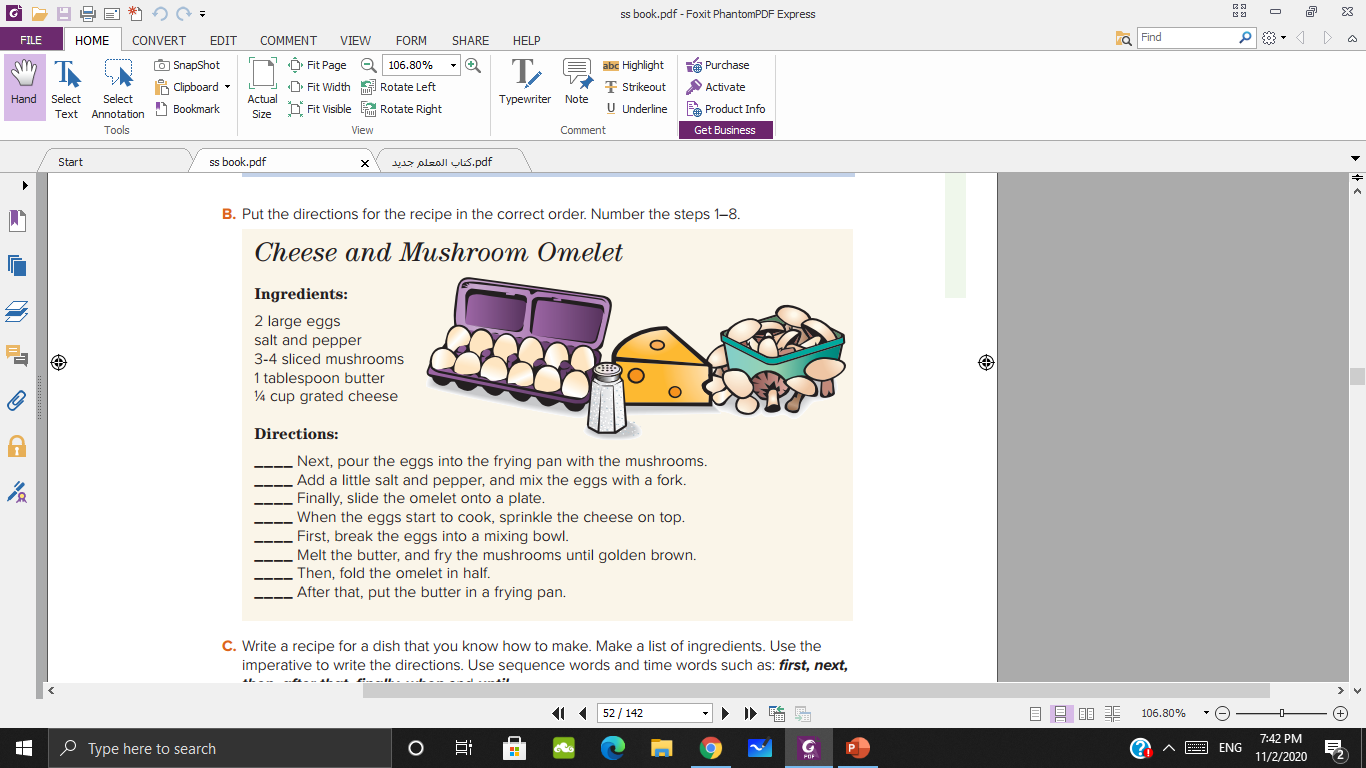 5
2
8
6
1
4
7
3
Write a recipe for a dish that you know how to make. Make a list of ingredients. 
Use the imperative to write the directions.
 Use sequence words and time words such as: fist, next,then, after that, fially, when and until
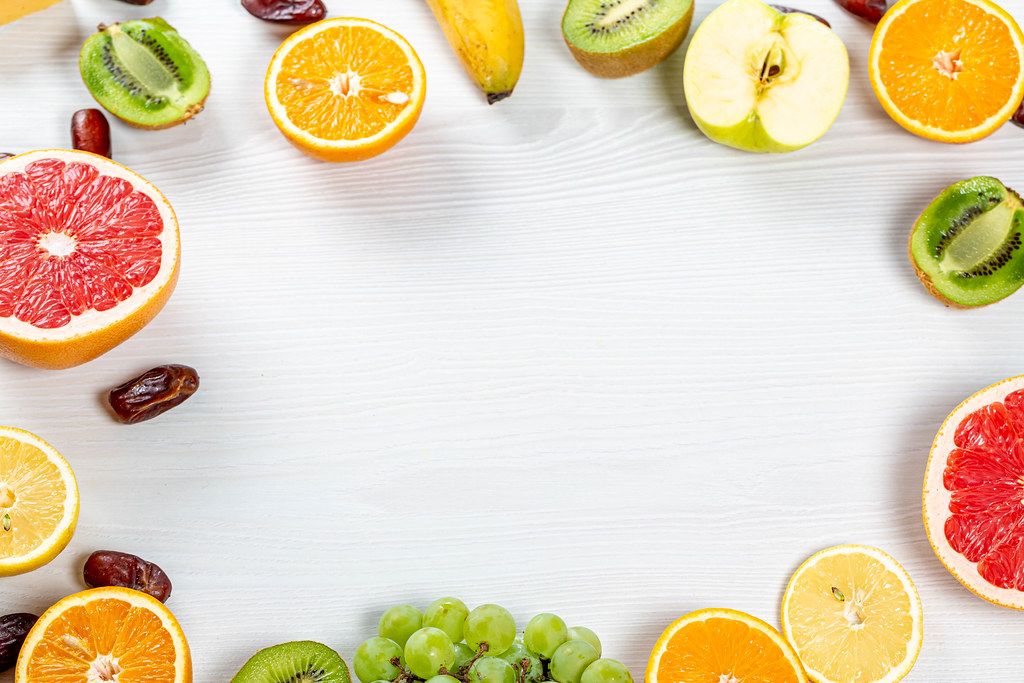 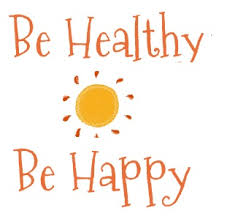